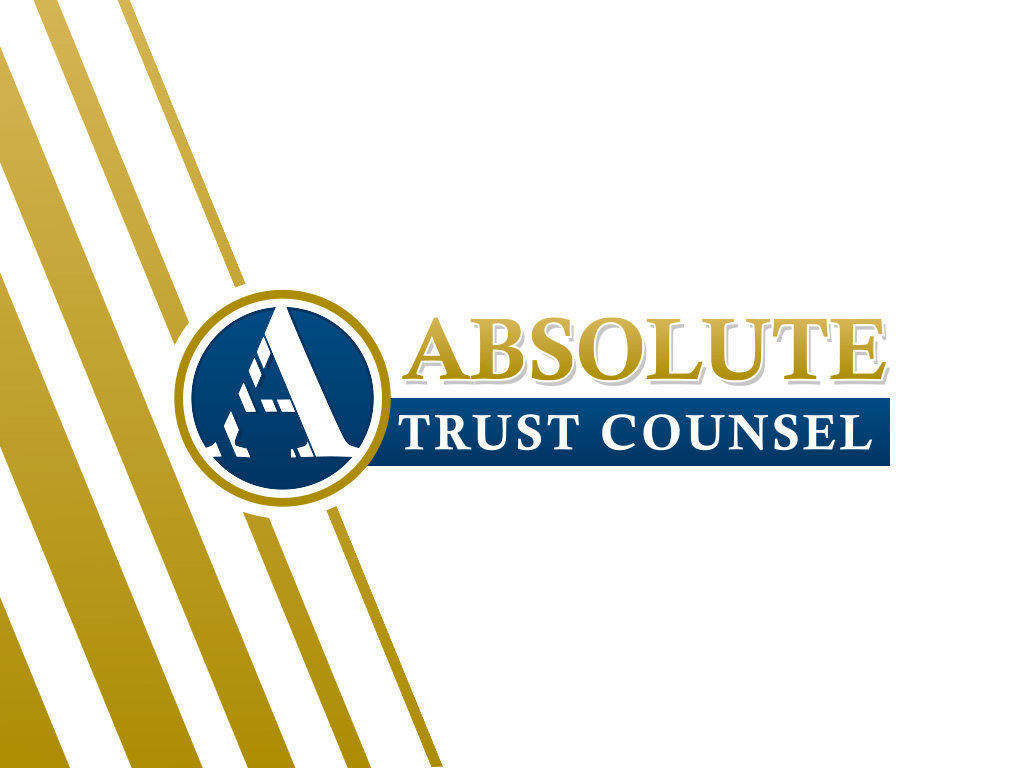 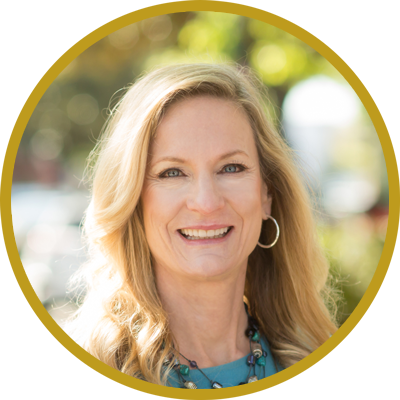 Medi-Cal Eligibility Planning
By Kirsten Howe
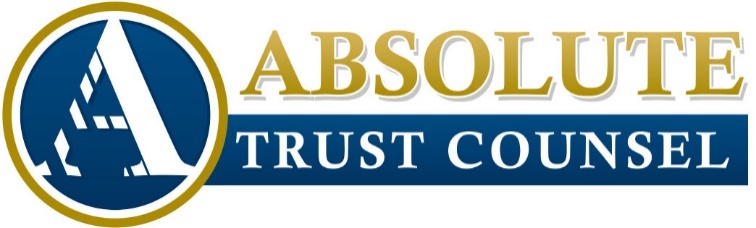 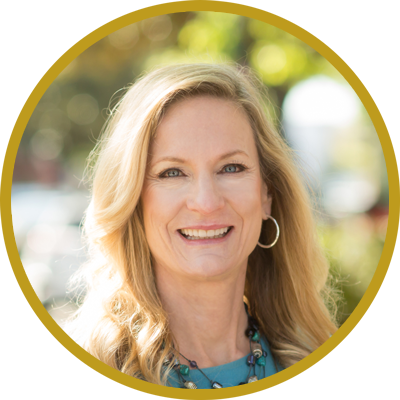 What we will cover
Applicable law
Eligibility rules and related concepts
Planning strategies
Medi-Cal Asset Protection Trust (MAPT)
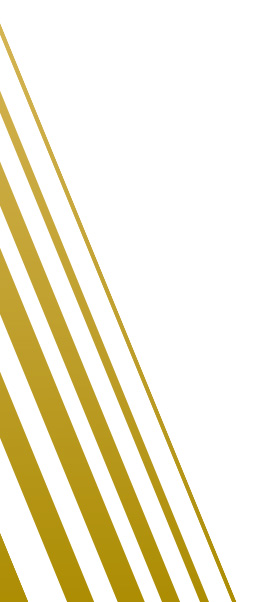 Medi-Cal Eligibility Planning
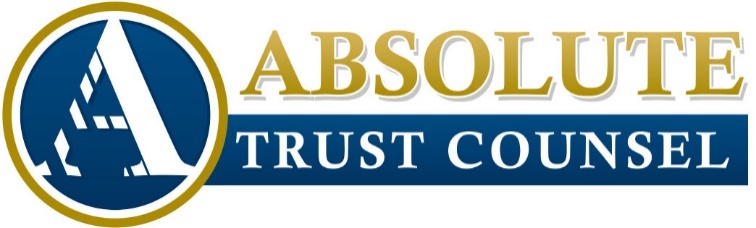 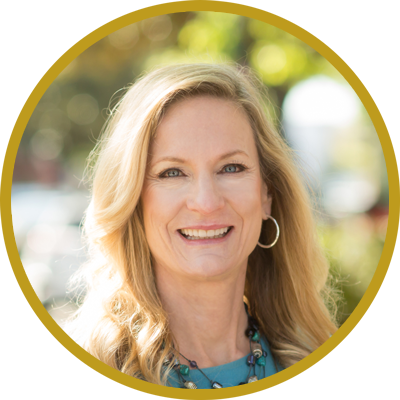 Medi-Cal (Medicaid)
Needs-based benefit
Many different Medi-Cal programs
Our focus today: Long-term nursing home care
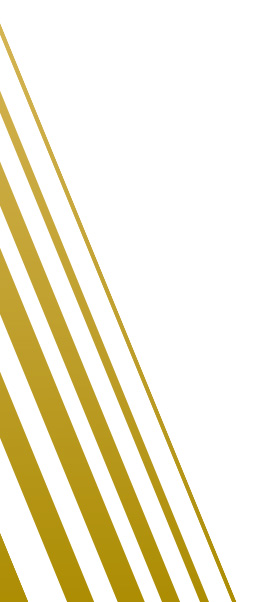 Medi-Cal Eligibility Planning
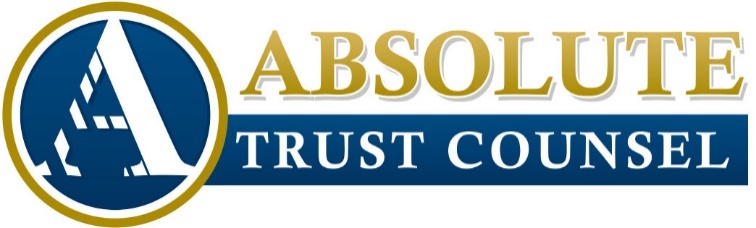 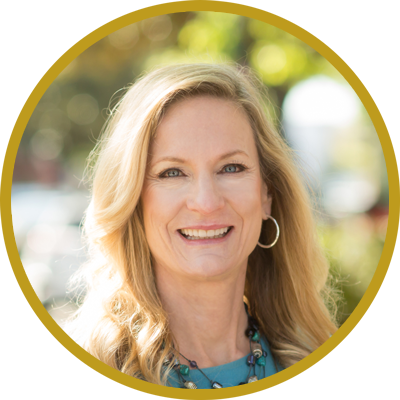 Law Governing Medi-Cal
Medicare Catastrophic Coverage Act of 1988 (MCCA) 
Omnibus Budget Reconciliation Act of 1993 (OBRA)
Deficit Reduction Act of 2005 (DRA)
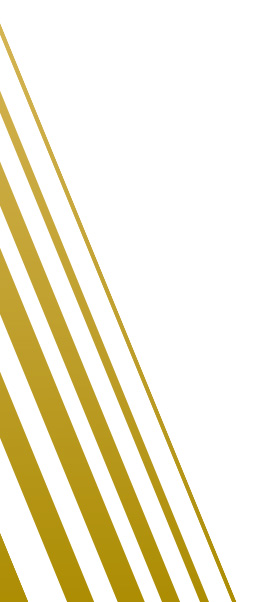 Medi-Cal Eligibility Planning
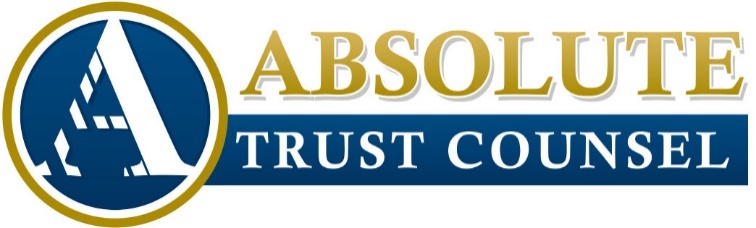 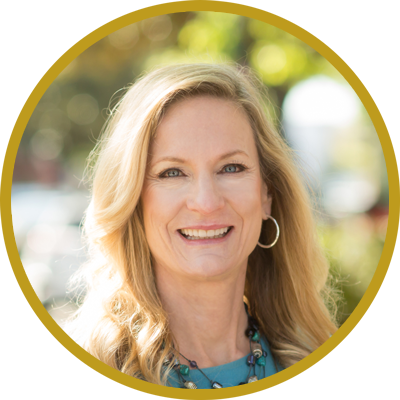 Law Updates
California Advocates for Nursing Home Reform (CANHR) canhr.og
California Health Advocates cahealthadvocates.org
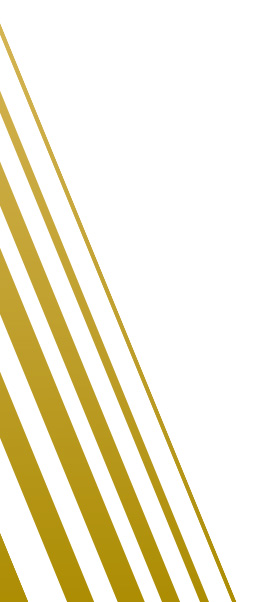 Medi-Cal Eligibility Planning
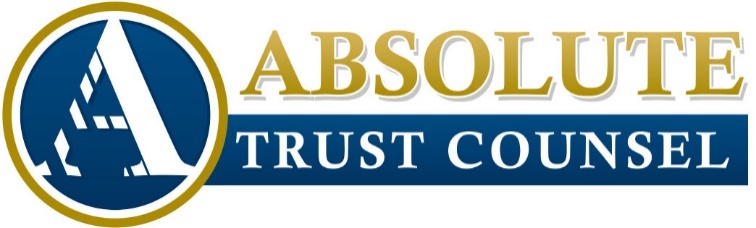 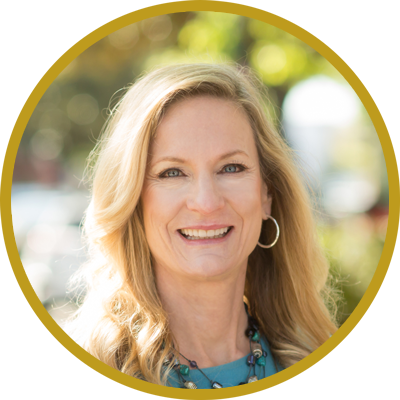 Medi-Cal Eligibility
Medical: Skilled nursing home 
Income less than cost of nursing home
Assets
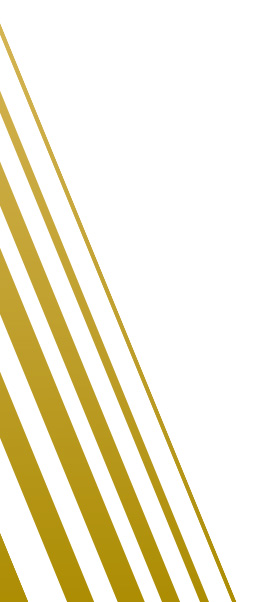 Medi-Cal Eligibility Planning
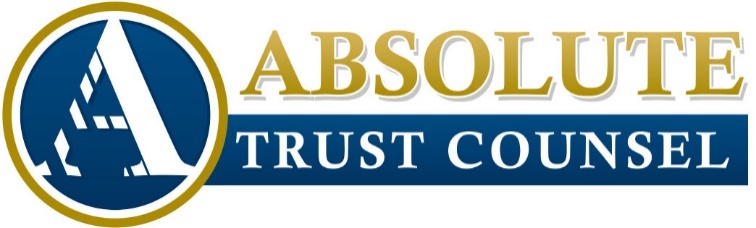 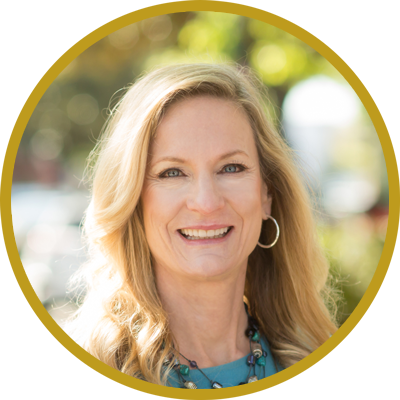 Assets
Exempt
House (currently any value)
Vehicle
Furniture/household contents
Spouse’s IRAs, 401Ks
Permanent life insurance < $1,500
Burial plot/pre-paid burial plan
$2,000
CSRA for married couples $130,380
Non-exempt but Unavailable
IRAs/401Ks on payout
Some annuities
Everything Else Makes Client Ineligible
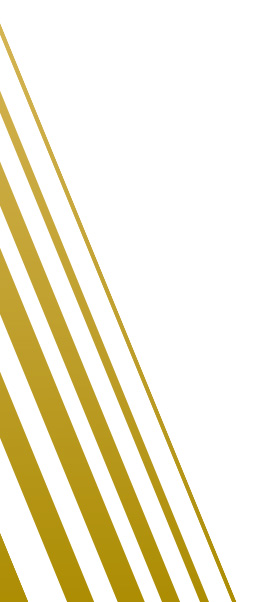 Medi-Cal Eligibility Planning
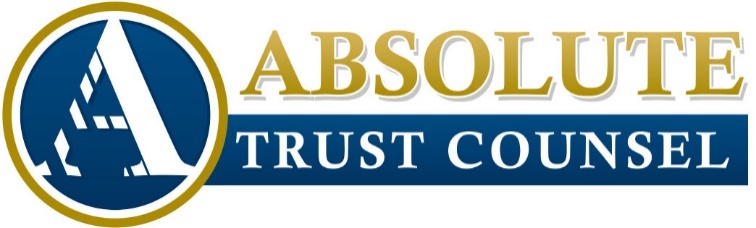 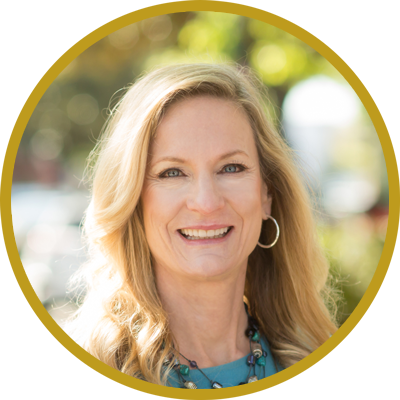 Share of Costs
Income v. Medical Expenses
$35 Personal Allowance
Spouse’s income does not count
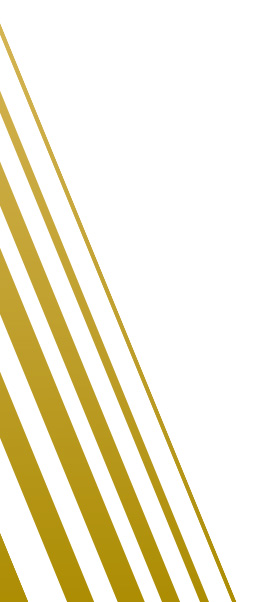 Medi-Cal Eligibility Planning
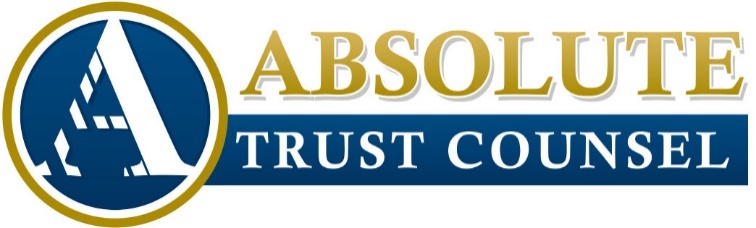 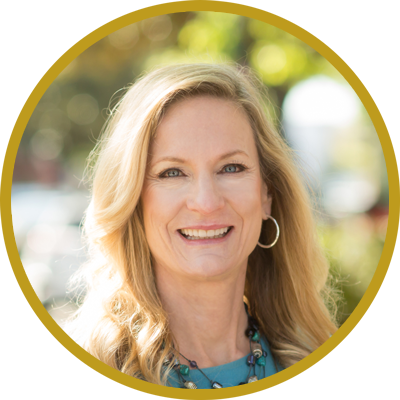 Share of Costs
Spouse’s Minimum Monthly Maintenance Needs Allowance (MMMNA) $3,260
Increasing CSRA
By 3100 petition for incapacitated recipient
By appeal for recipient with capacity
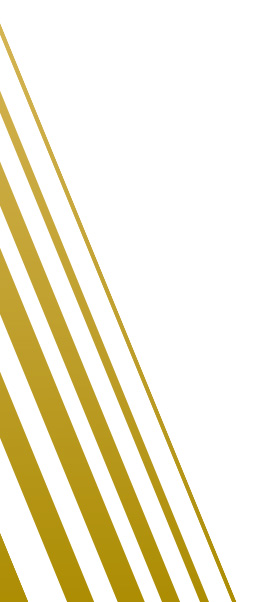 Medi-Cal Eligibility Planning
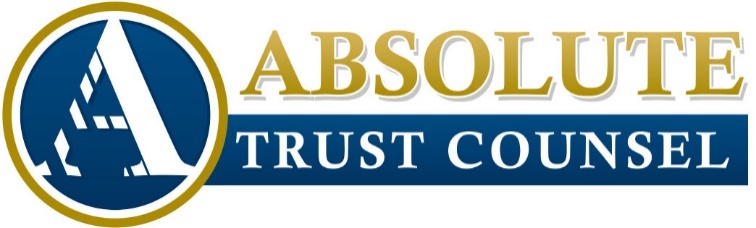 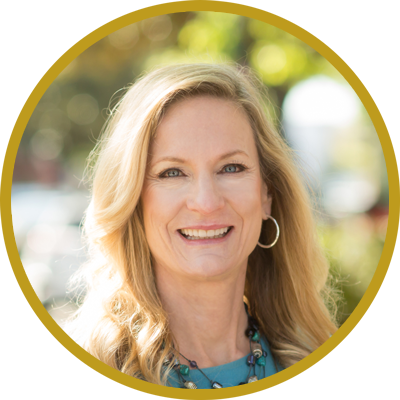 Estate Recovery
From Exempt and Non-Exempt assets
From probate estate only
Does NOT include Revocable Trust assets
No Estate Recovery if surviving spouse or minor, blind or disabled child
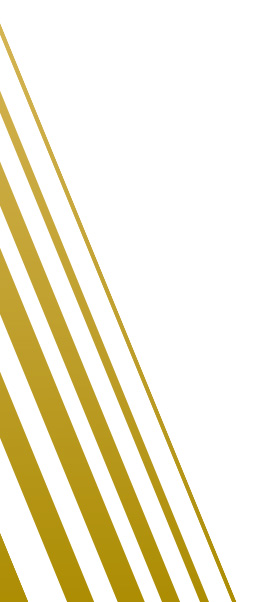 Medi-Cal Eligibility Planning
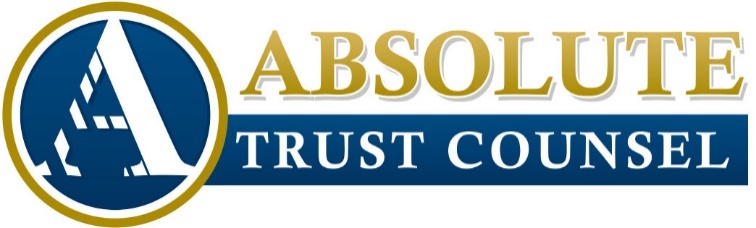 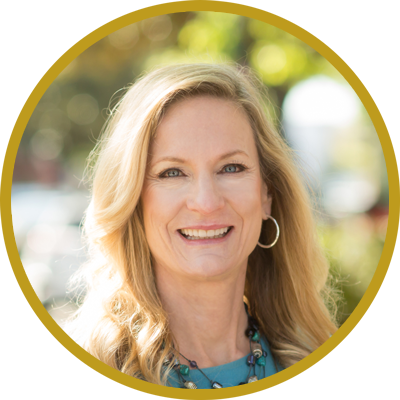 Eligibility Planning
Pay for services
Pay off debt
Convert Non-Exempt to Exempt Assets
Convert Assets to Income (Annuities)
Transfers
Outright
Irrevocable Trust
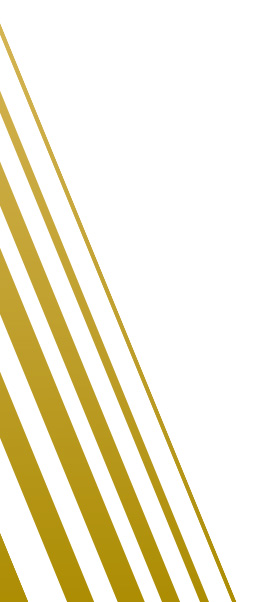 Medi-Cal Eligibility Planning
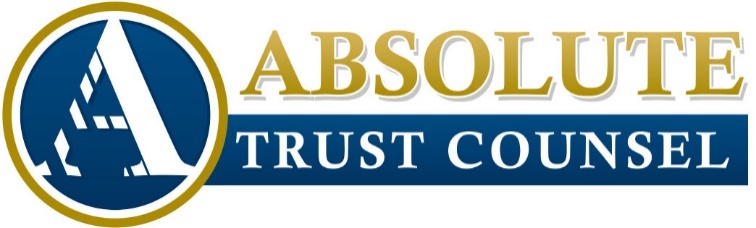 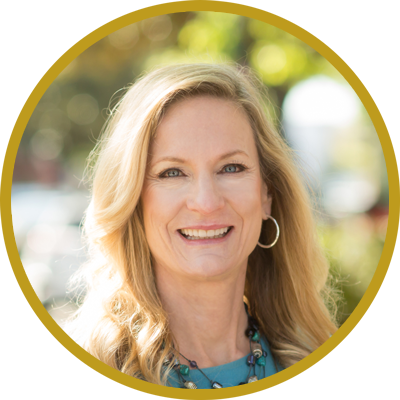 Transfers
Look-back period: 3 years
Transfers of exempt assets are exempt
Transferring agent must have legal authority
Trust
Durable Power of Attorney
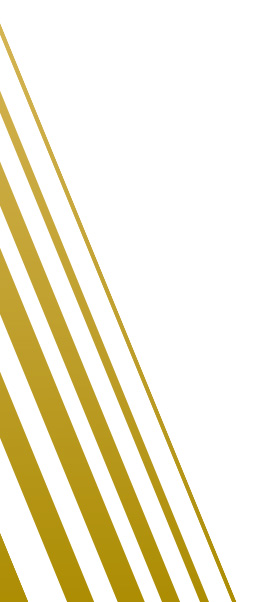 Medi-Cal Eligibility Planning
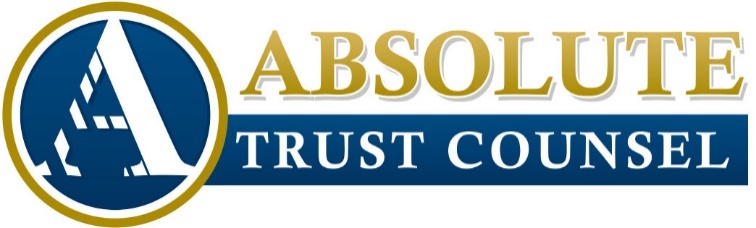 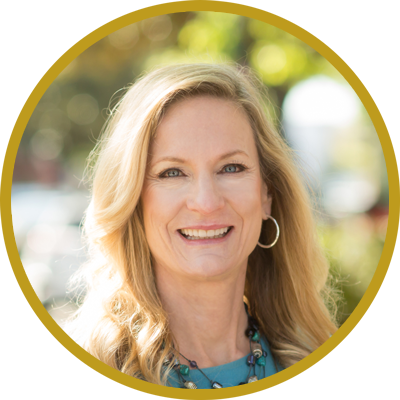 Transfers
Penalty period
APPR: $10,298
Maximum penalty 30 months
Rounding down
Penalty commences on date of transfer
Penalties run concurrently
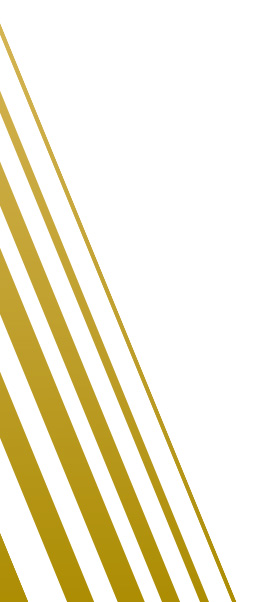 Medi-Cal Eligibility Planning
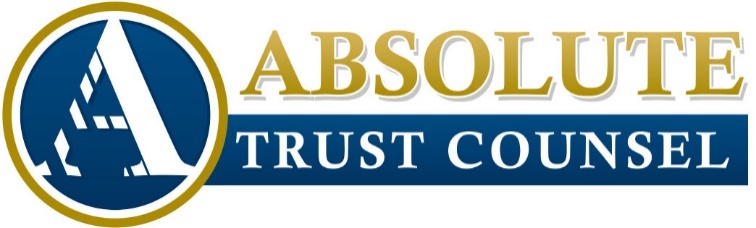 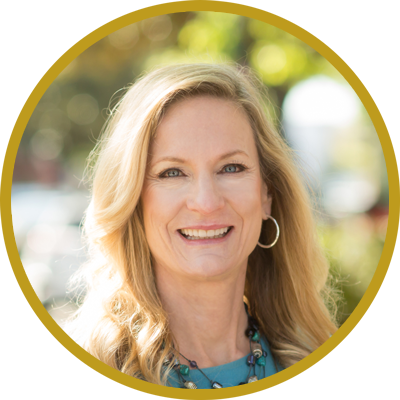 Transfers
Multiple small transfers with APPR: $10,298
Compare: One transfer of $102,980: ten month penalty
Six transfers of $17,164: one month penalty
Each penalty commences on date of transfer
Penalties run concurrently
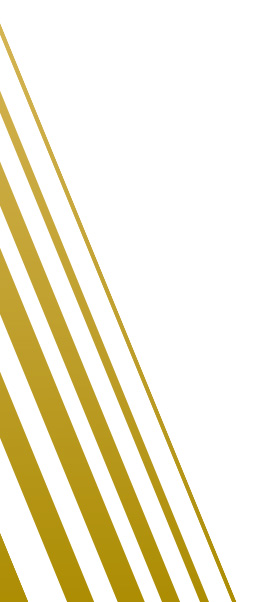 Medi-Cal Eligibility Planning
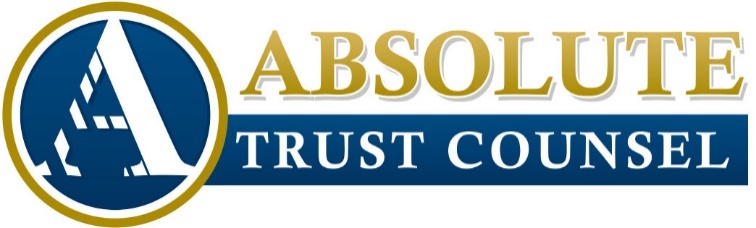 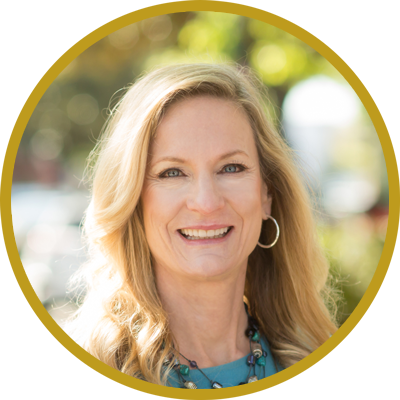 Transfers
Do not impoverish client until in acceptable facility
Pigs get fat, hogs get slaughtered
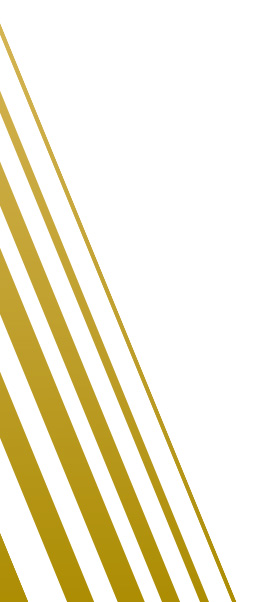 Medi-Cal Eligibility Planning
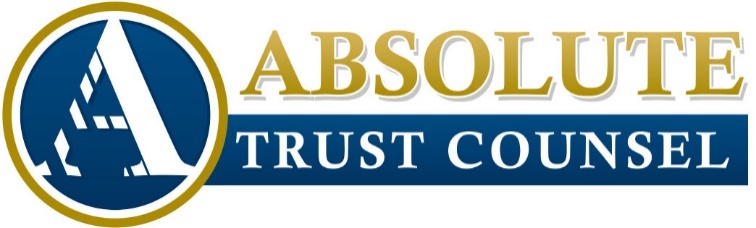 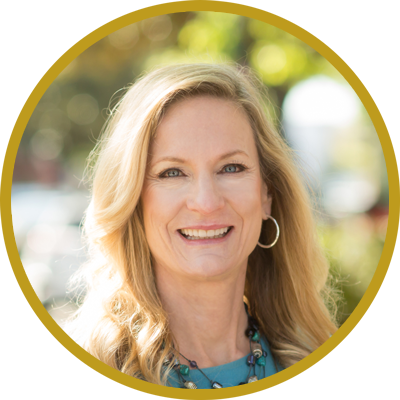 Medi-Cal Asset Protection Trust (MAPT)
Protects assets from beneficiaries’ creditors, divorce, bad decisions
May not be necessary when there is a spouse or only one child
Use when home is going to be sold
We have to explain the risks and benefits
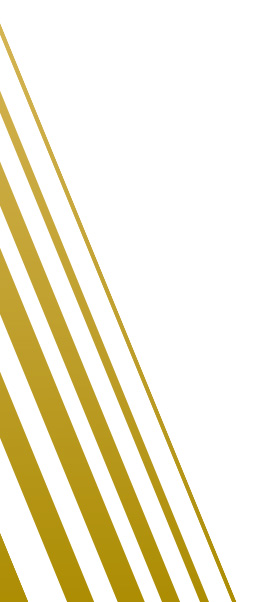 Medi-Cal Eligibility Planning
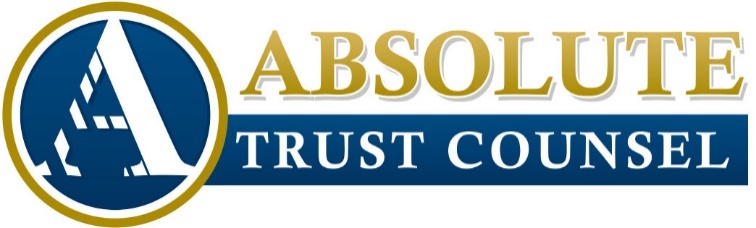 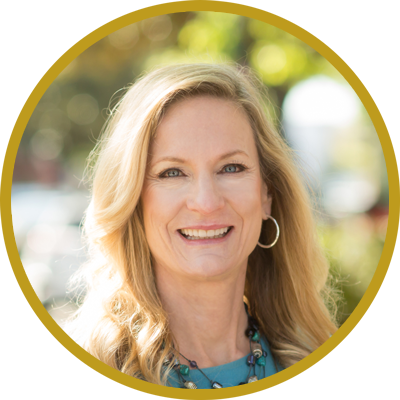 Medi-Cal Asset Protection Trust (MAPT)
Intentionally Defective Grantor Trust
Grantor pays income tax
Sale of residence subject to $250,000 exclusion from capital gain
Stepped-up basis on grantor’s death
Grantor trust powers
Power to add beneficiaries (charities)
Power to substitute property of equal value
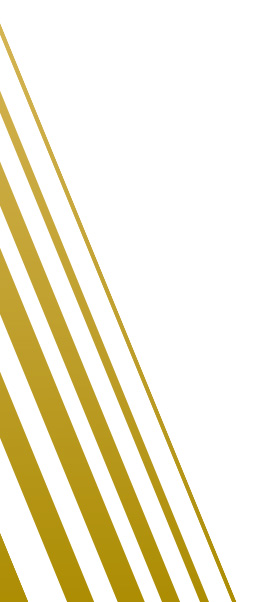 Medi-Cal Eligibility Planning
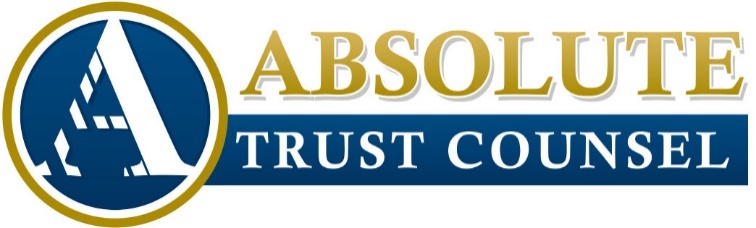 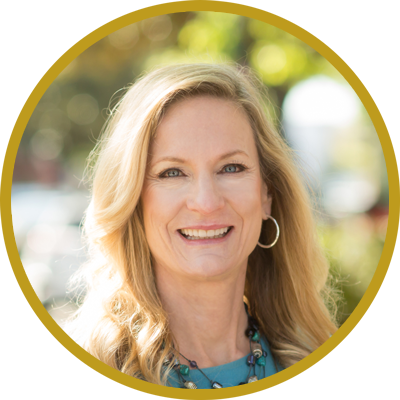 Medi-Cal Asset Protection Trust (MAPT)
Grantor has no right to distributions
Grantor cannot be trustee
Lifetime beneficiaries
Death beneficiaries
Trust protector
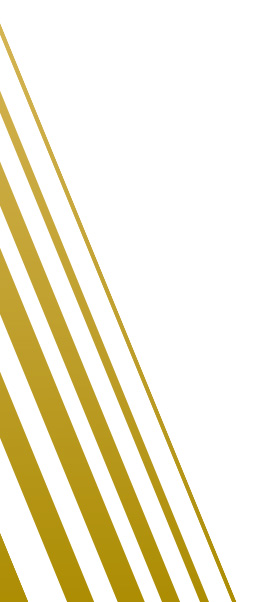 Medi-Cal Eligibility Planning
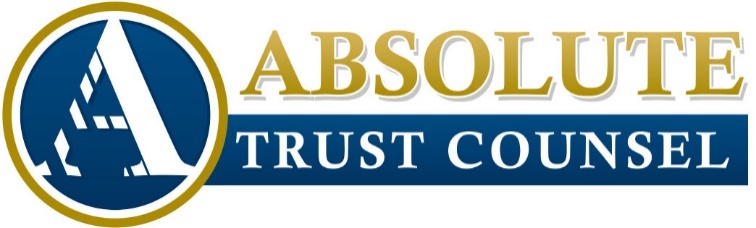 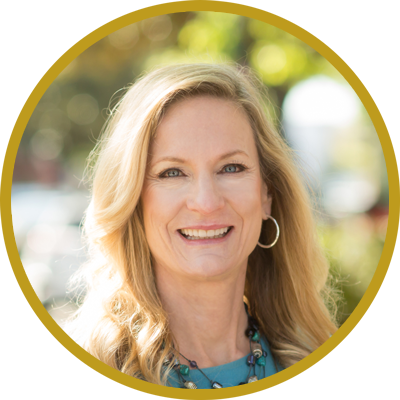 Thank You!
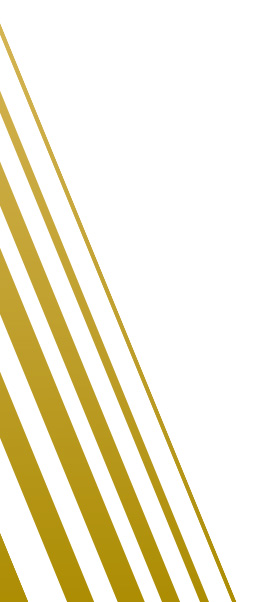 Kirsten Howe, Esq.

2890 N. Main St., Suite 206
Walnut Creek, CA 94597
925-943-2740
AbsoluteTrustCounsel.com